Food chaines
By Gavin
Food chain 1
prdoasr
prey
predator
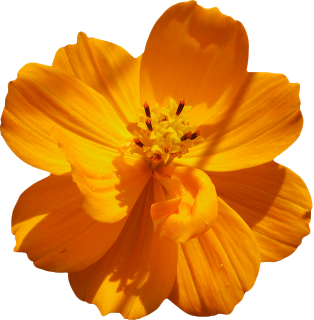 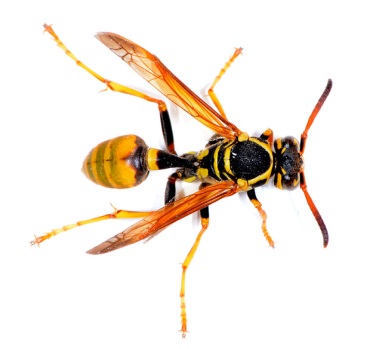 Predator
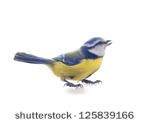 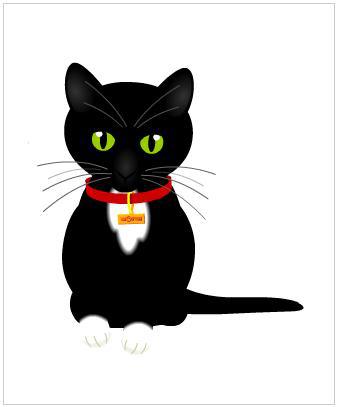 Predator
Food chain 2
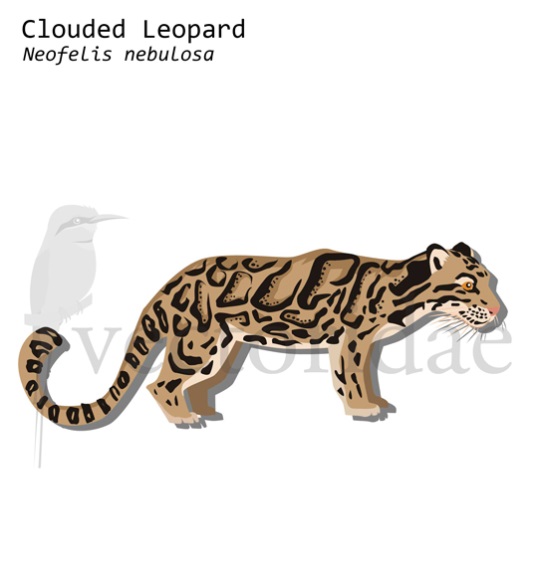